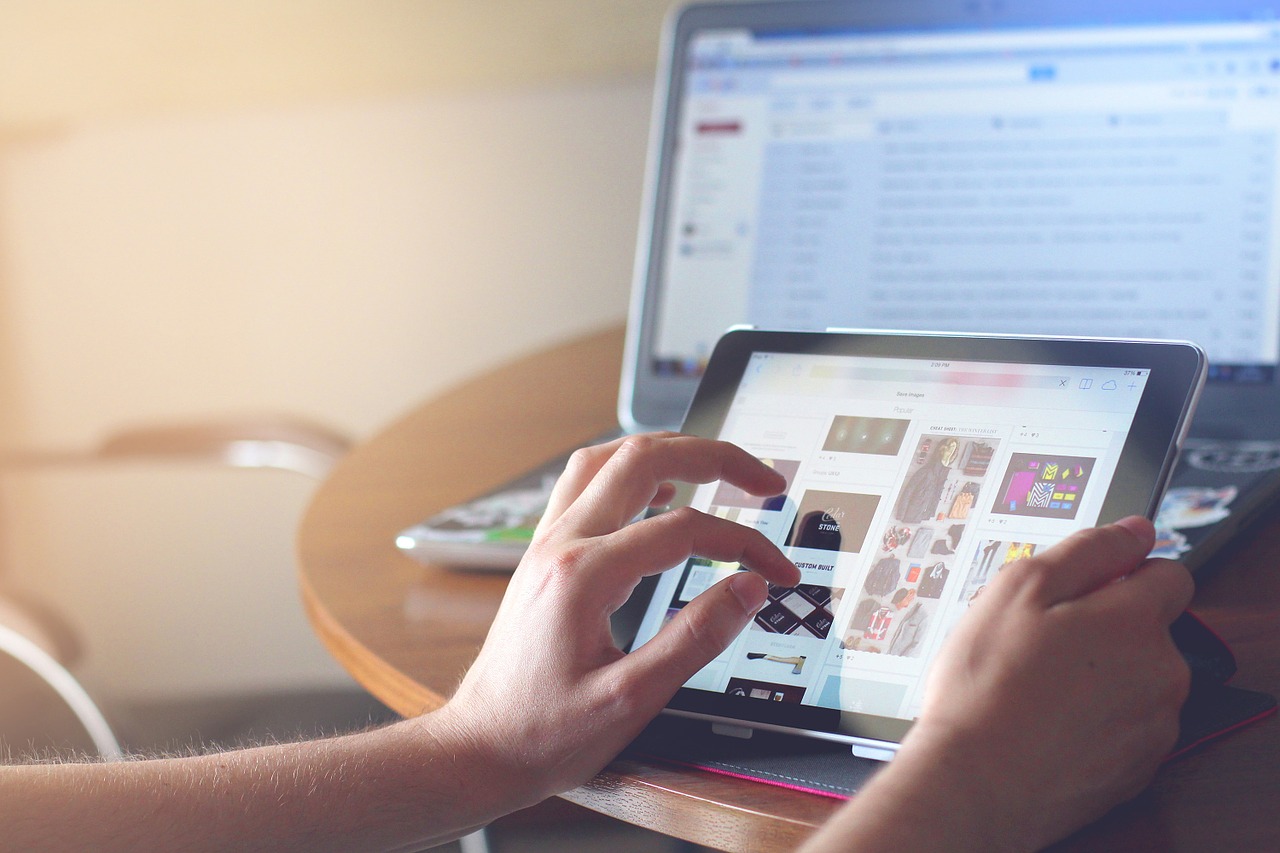 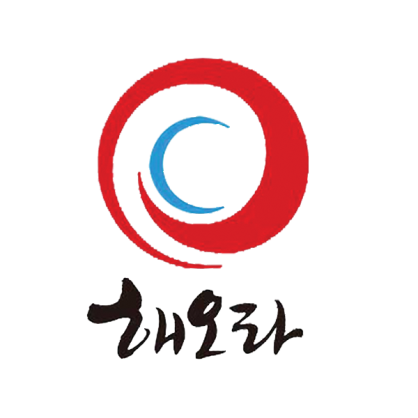 회사 소개서
㈜전인푸드
가격,품질,서비스,맛 모든 면에서 기대이상을 추구하는 수산물 전문기업
Content.
03
04
01
02
05
06
Partner
Organogram
Map
Overview
Production
Certificate
소개/개요/연혁/이념
협력사
회사 조직도
사업자 등록증/인허가 사항
본사위치
생산 품목
01
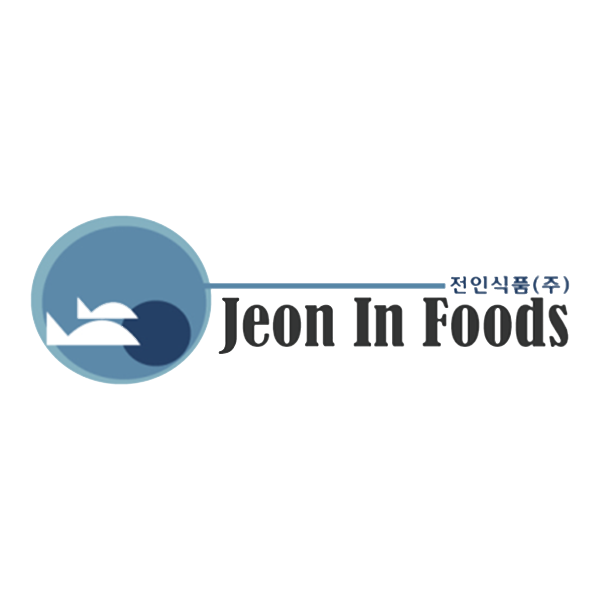 Company Introduction
㈜전인푸드는 2023년 1월에 상호변경후 기존 식품대기업 및 
유통기업과 더불어 해외기업과 손잡고 외식산업을 선도하고 있습니다.
- 전인푸드는 한국식품의약청의 HACCP인증을 받았습니다.
하루 5톤 이상의 제품을 생산하는 능력을 갖추고 있습니다.
01
Company History
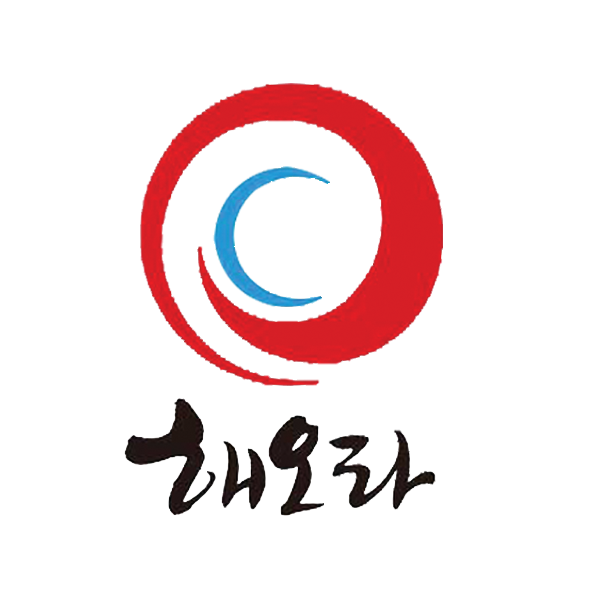 2023년 1월 │ ㈜ 전인푸드 상호변경

2009년 8월 │ 수산물 가공 HACCP공장으로 RENEWAL

2009년 9월 │ 수산 식자재 제품 가공시작
                  (꽃게,가자미,청어,광어,전어,메가리,고등어, 조미 오징어채, 
                         직화구이 오징어스틱 등 가공시작)

2010년 6월 │ 한국식품안전관리인증원 HACCP 인증

2017년 7월 │ 2공장 신축 HACCP인증 조미오징어채 생산

2017년 10월│ 제2공장 HACCP인증

2019년 6월  │ 1공장 냉동수산물가공품 생산
                   (오징어 바,오징어 링, 솔방울오징어, 오징어 칼집 채, 오징어 볼등)
                        2공장 조미건어포 생산
                     (백진미,홍진미, 참 진미, 조미 절단채, 오징어 실채, 왕다리오징어등)
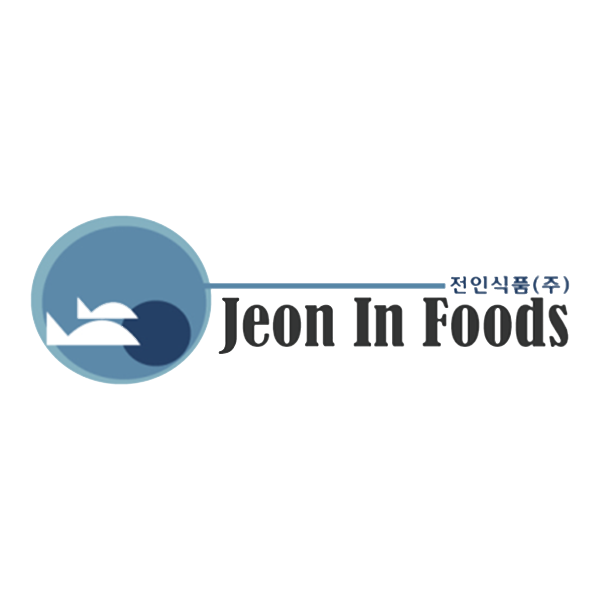 01
Overview
소재지
회사명
대표이사
제  1공장  :경남 창원시 마산합포구 진전면 대실로 161- 23
제  2공장 : 경남 창원시 마산합포구 진전면 대실로 161- 47
TEL.055)-271-4840 FAX.055) 271 -4841
인원
공장규모
㈜ 전인푸드
30명(정직원 30명)
박 상환
1공장 부지면적: 3,524㎡ 제조시설: 825㎡ 부대시설:1,002㎡
제2공장 부지면적: 1,108㎡ 제조시설: 499㎡ 부대시설: 60㎡
01
Corporate notions
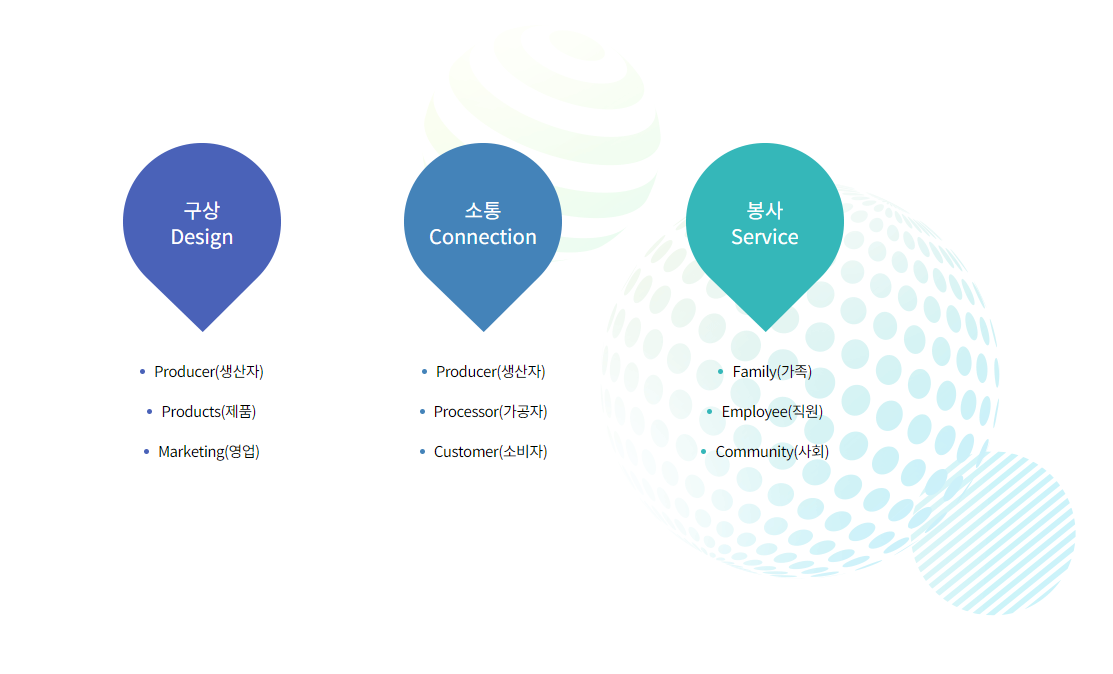 02
Organogram
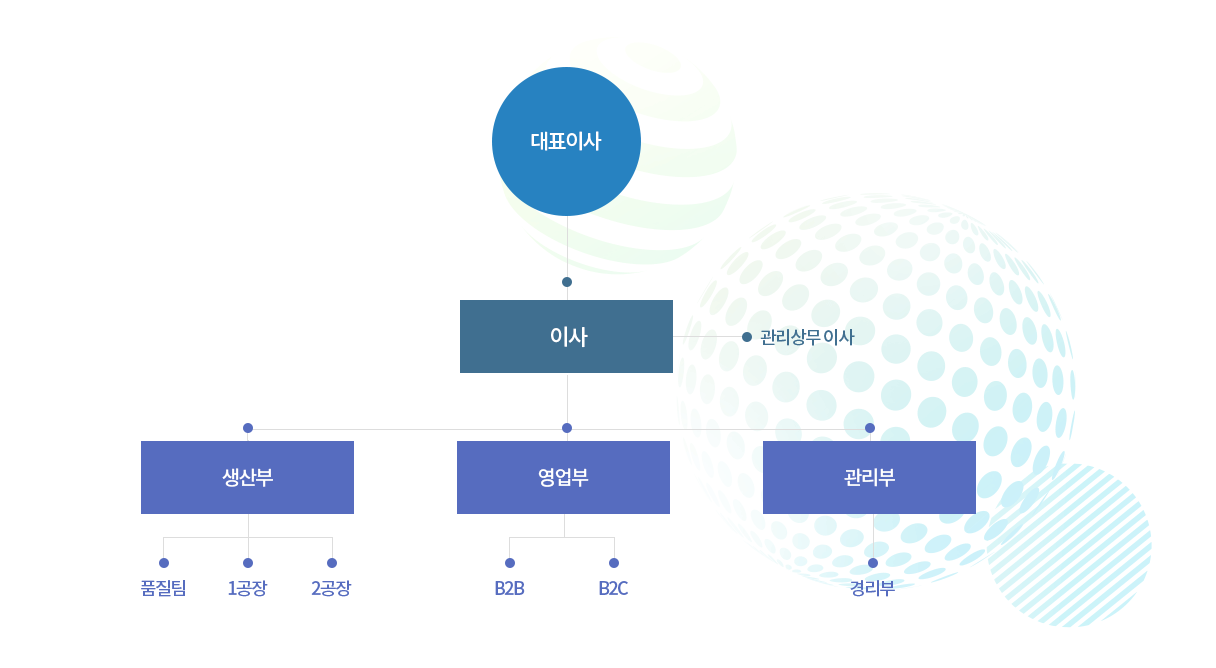 03
2) 냉동수산물
Production item
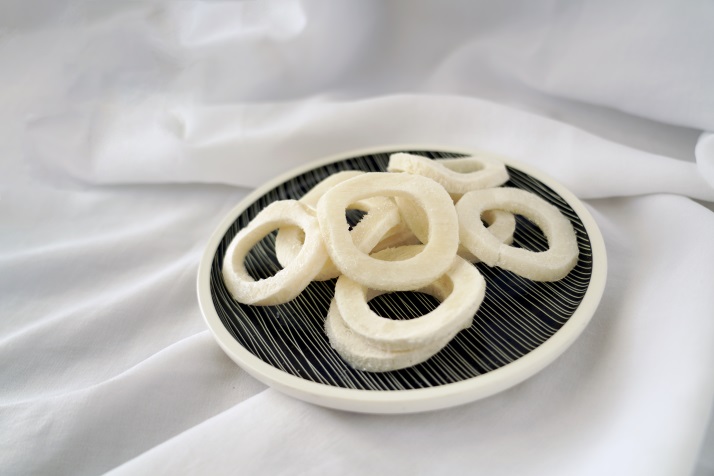 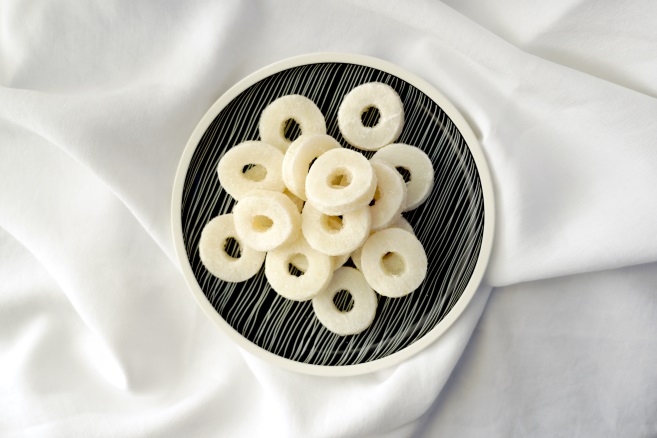 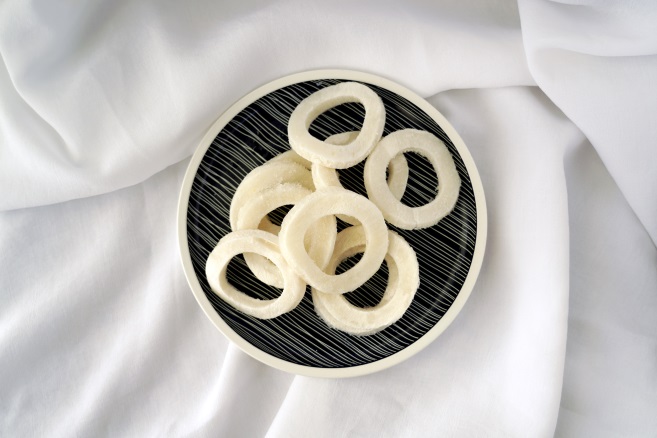 오징어링 
페루/칠레大/
오징어링 
페루/칠레中
오징어링 
국산
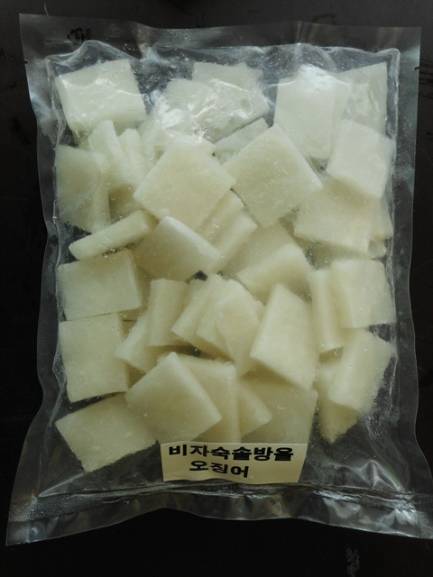 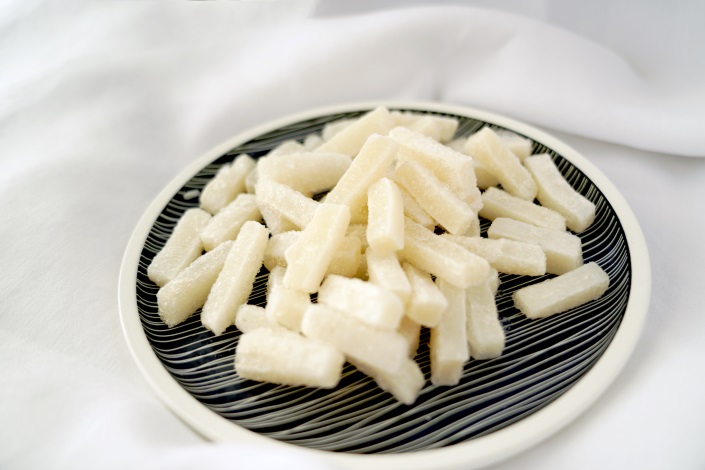 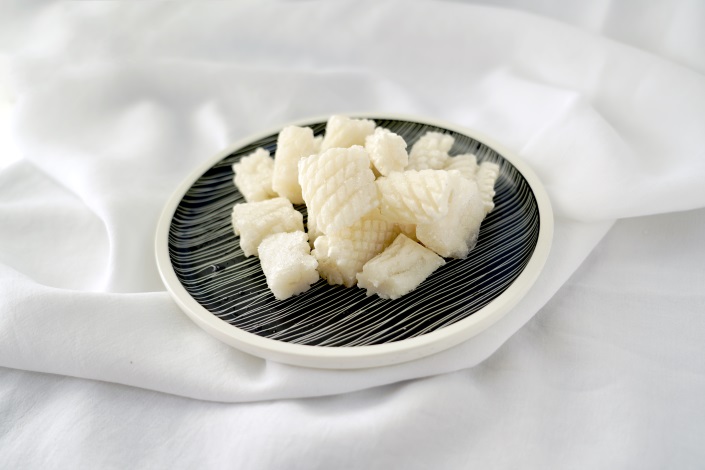 오징어스틱
솔방울오징어
비자숙 솔방울오징어
03
2) 냉동수산물 -2
Production item
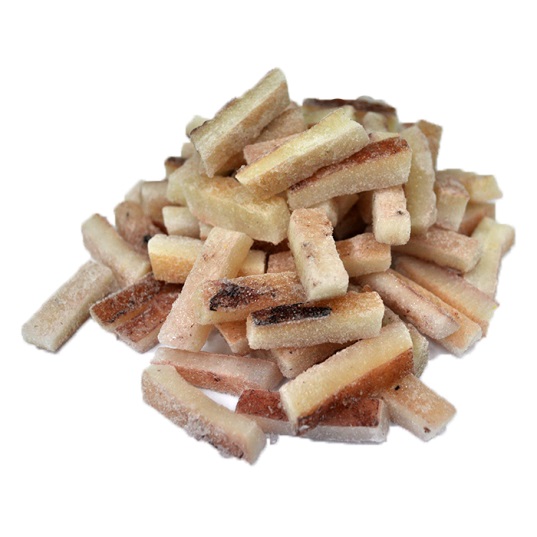 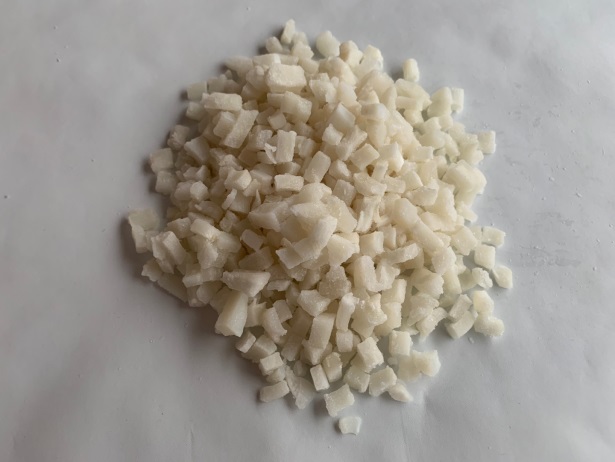 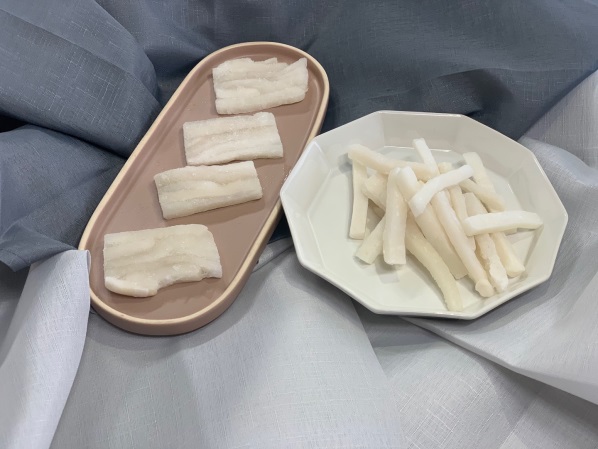 오징어 귀채
오징어 다이스
오징어 몸채
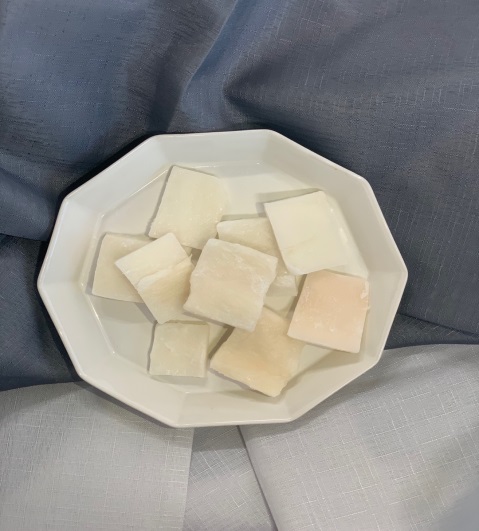 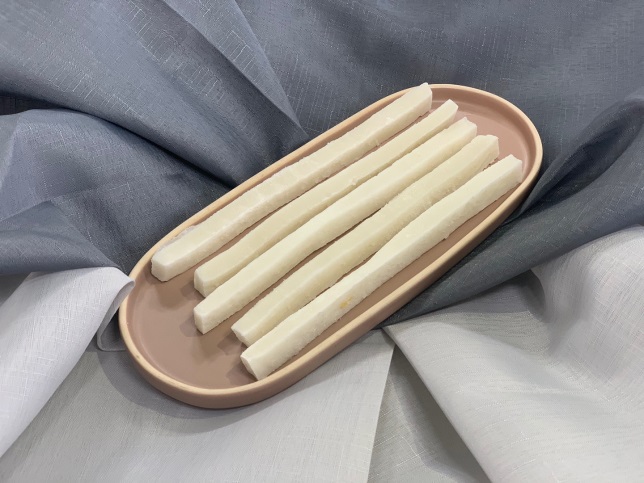 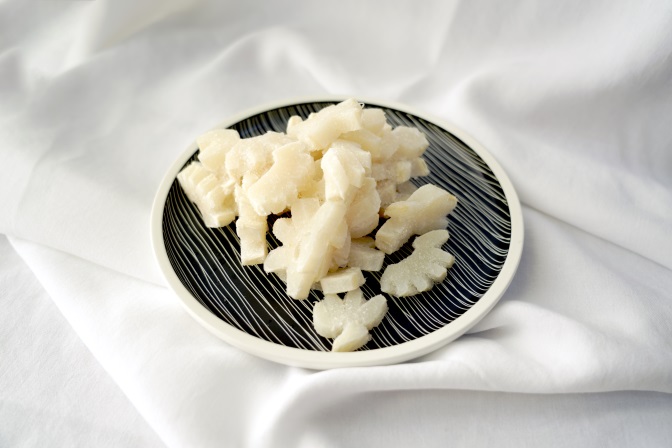 오징어 바 (20cm)
오징어 편
해바라기 오징어
03
2) 냉동수산물 -3
Production item
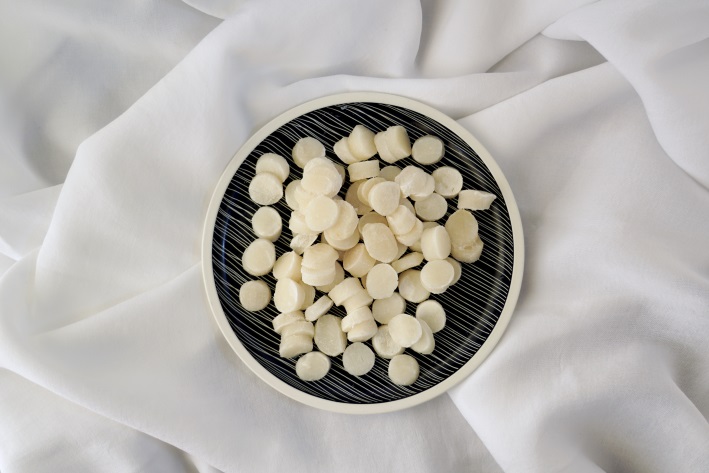 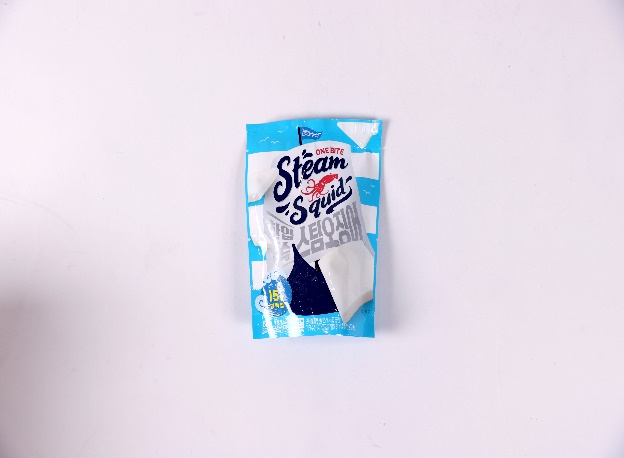 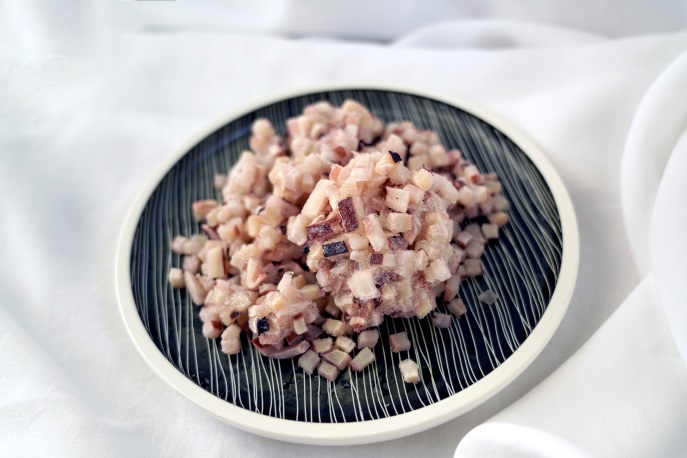 오징어 볼
오징어 귀채 다이스
한입 쏙 스팀 오징어
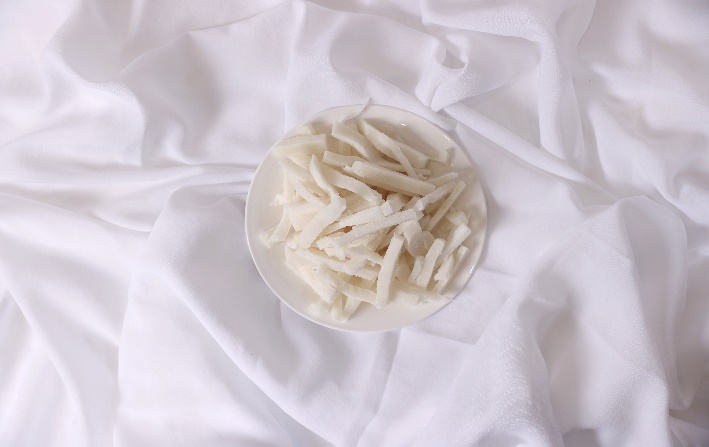 8mm 오징어채
03
1) 조미건어포류
Production item
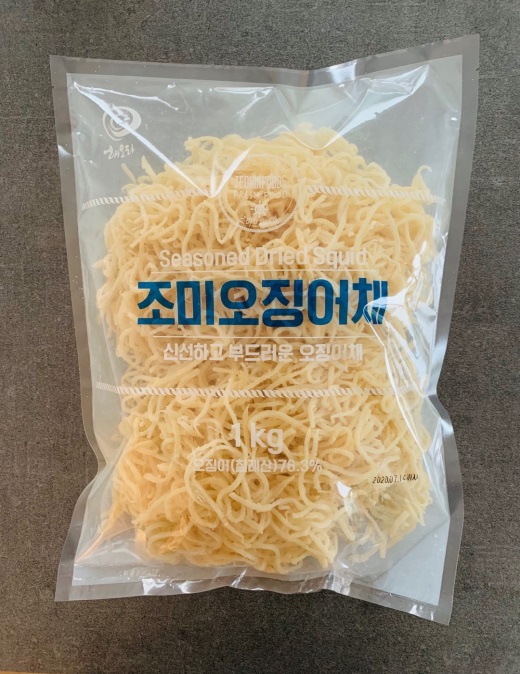 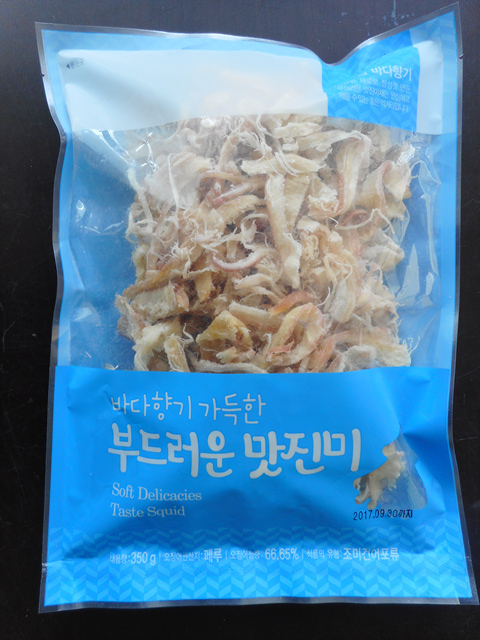 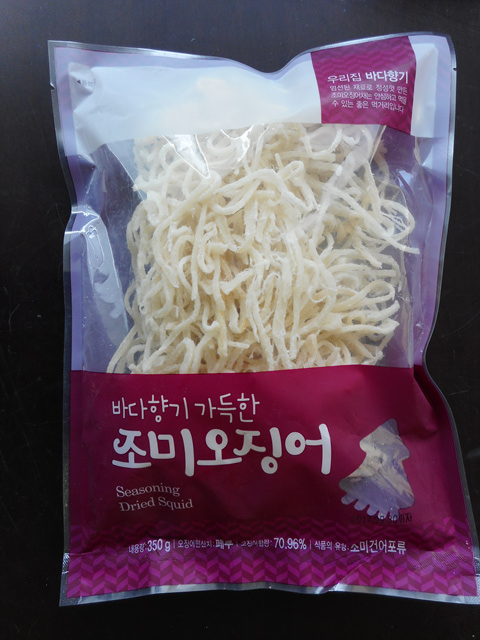 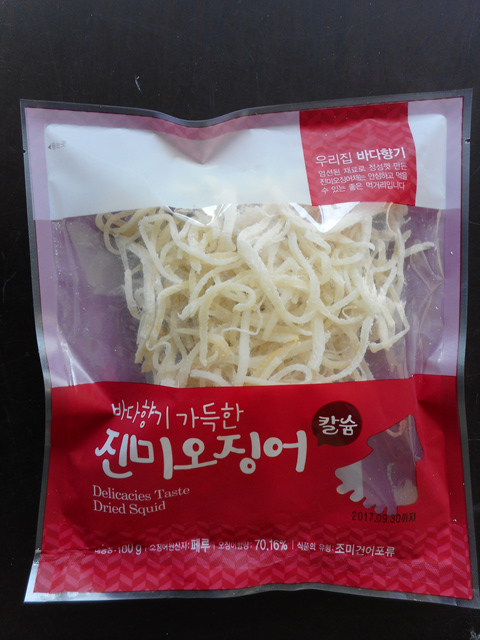 부드러운 맛진미
조미오징어
조미오징어채 1kg
진미오징어
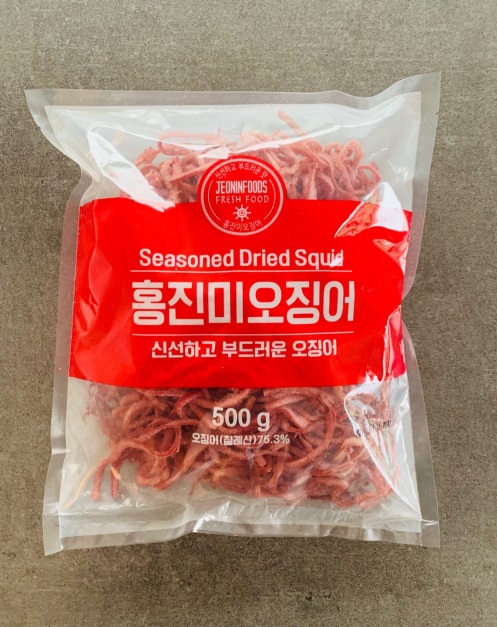 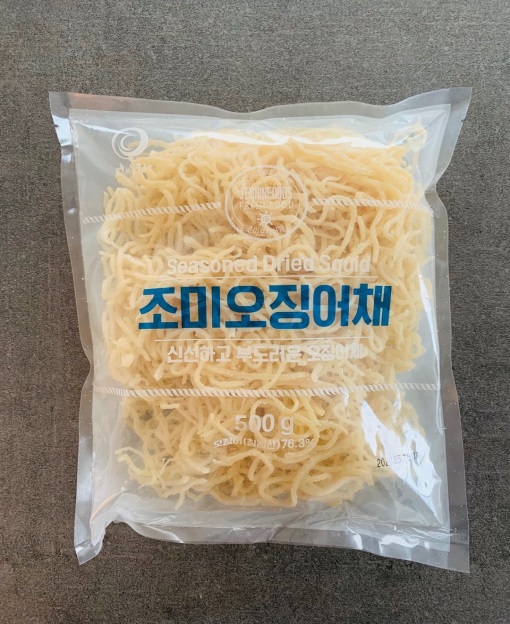 홍진미채 500g
조미오징어채 500g
03
1) 조미건어포류-2
Production item
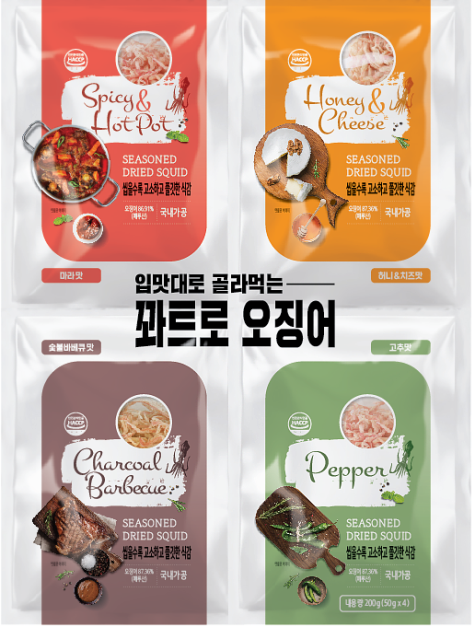 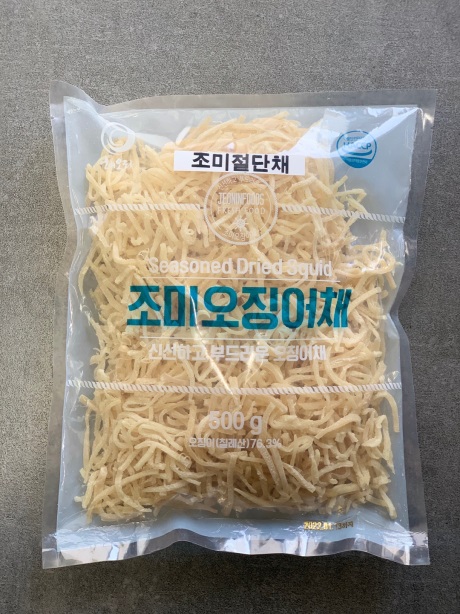 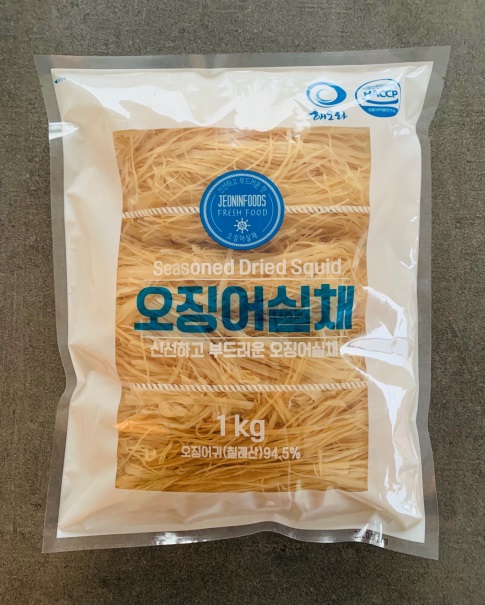 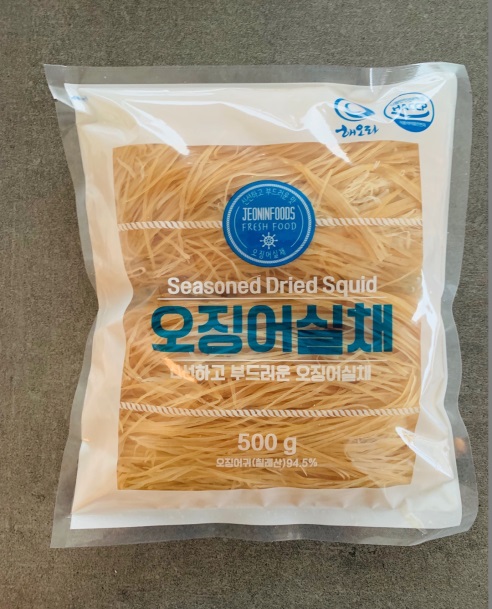 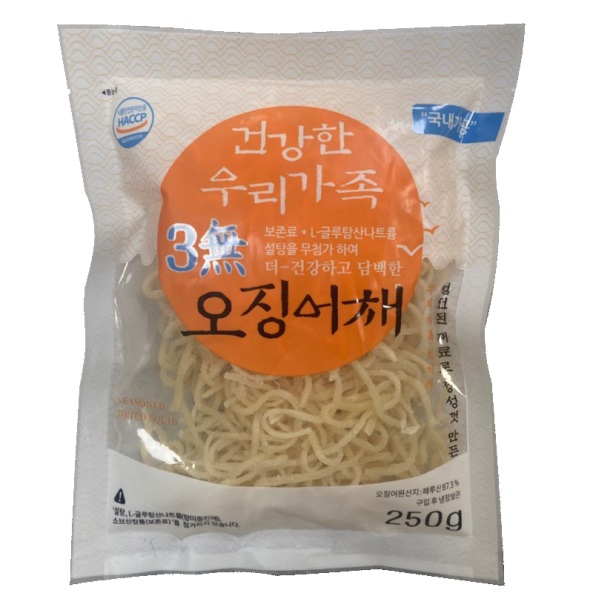 실채 500g
실채1kg
3무 오징어채 250g
조미절단채 
3cm/7cm
꽈트로 오징어채
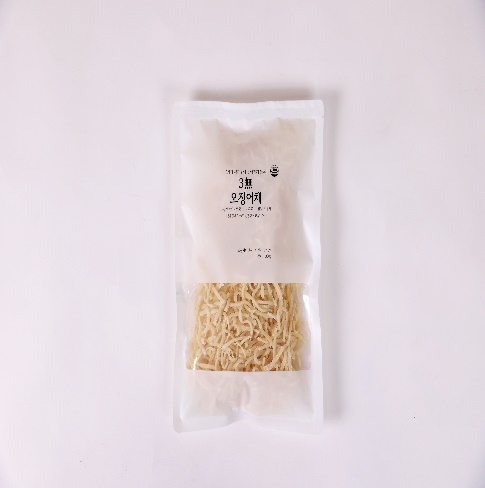 3무 손질 오징어채
03
3)장류/절임류
Production item
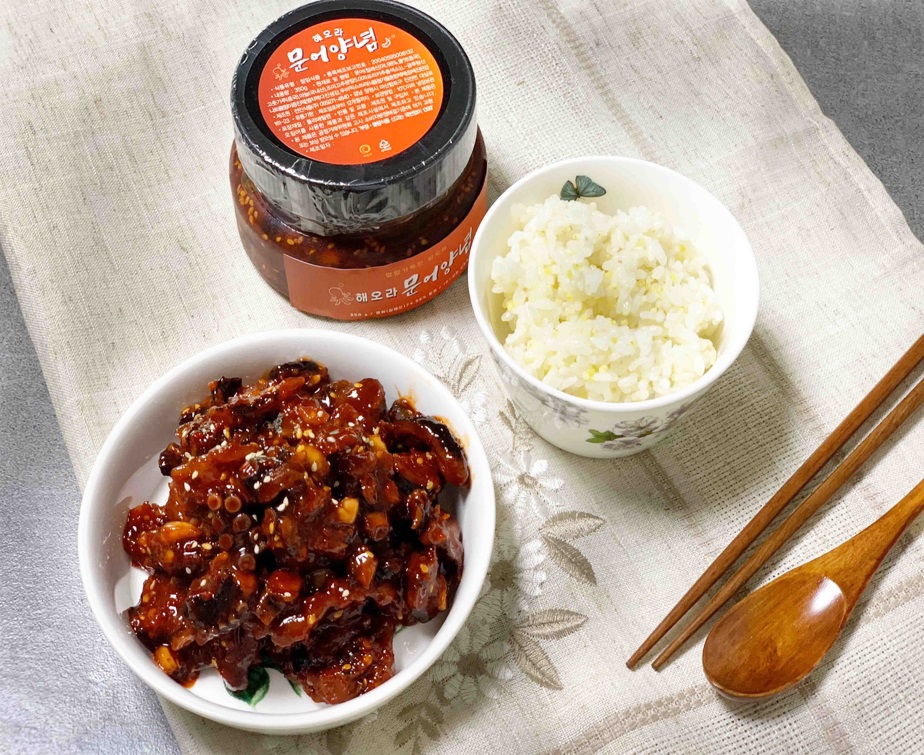 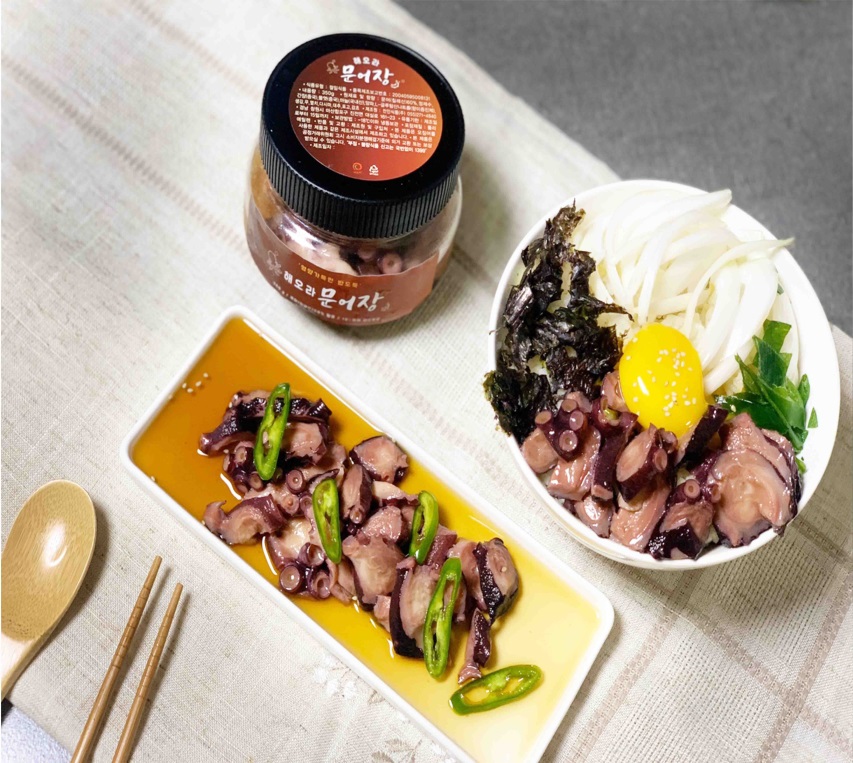 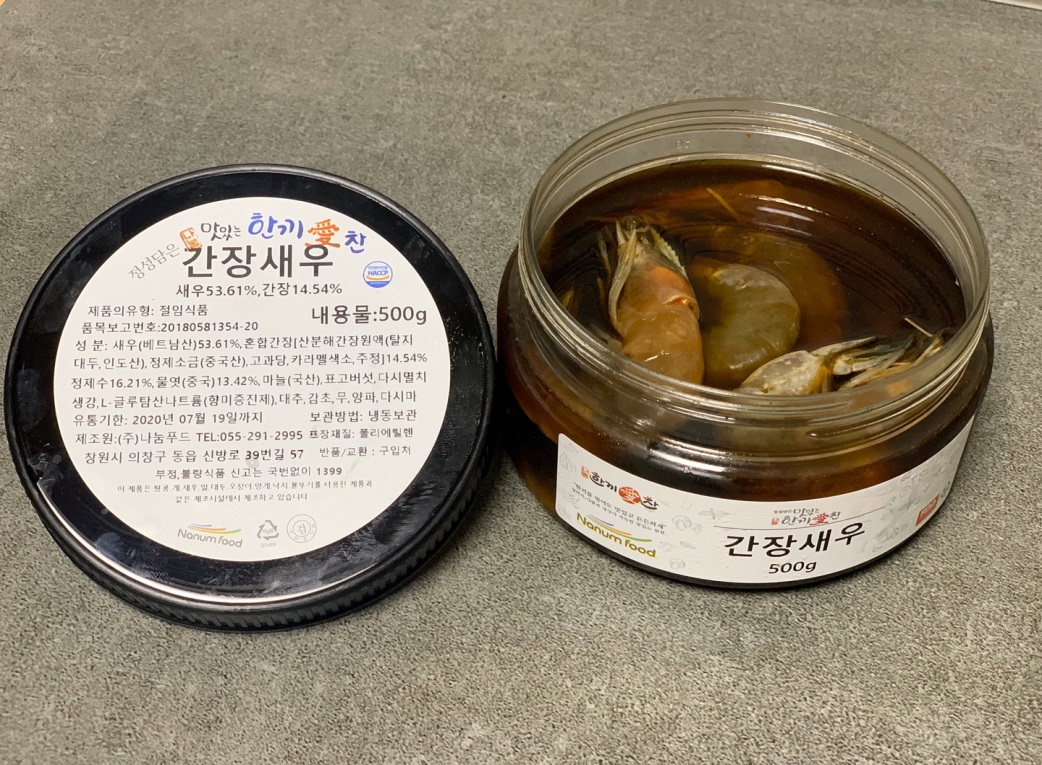 양념 문어
문어장
새우장
4) 기타류
03
Production item
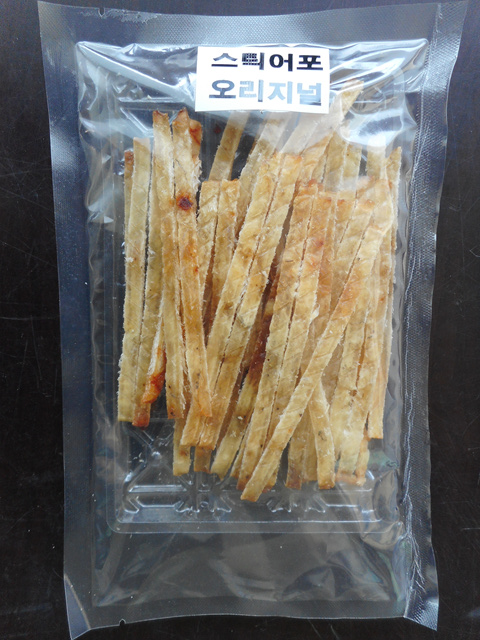 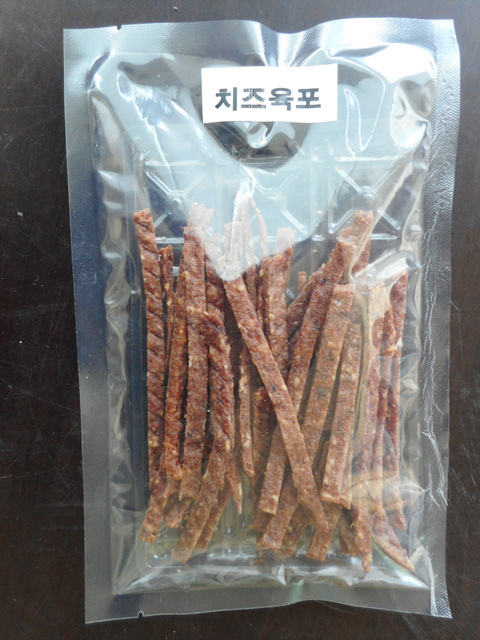 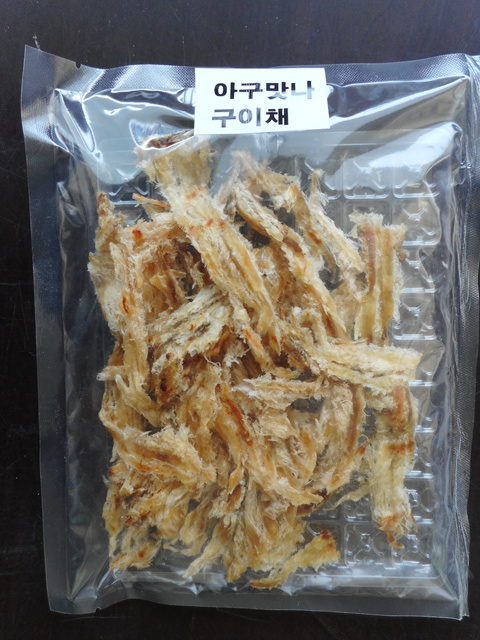 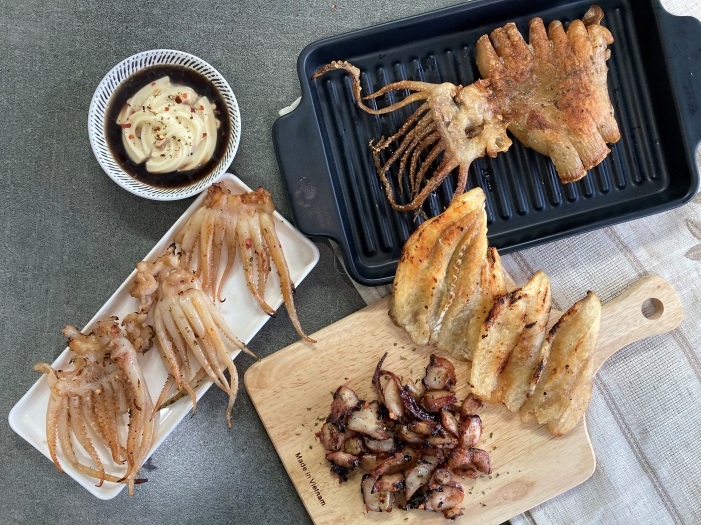 스틱어포오리지널
아구맛나구이채
4종 버터구이 오징어
치즈 육포
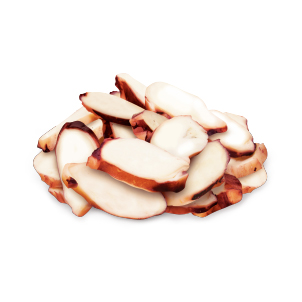 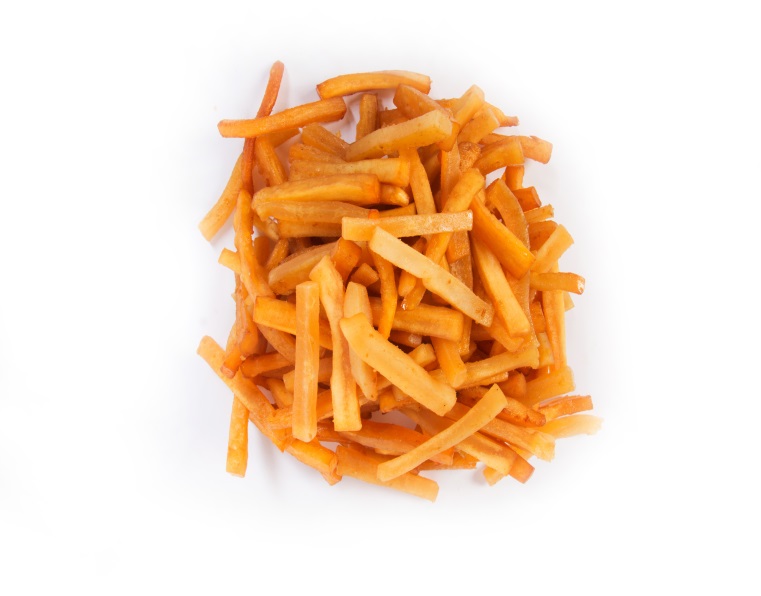 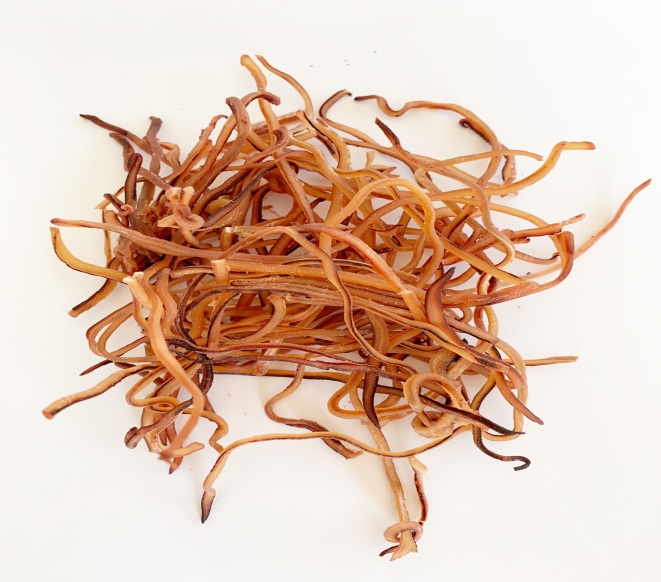 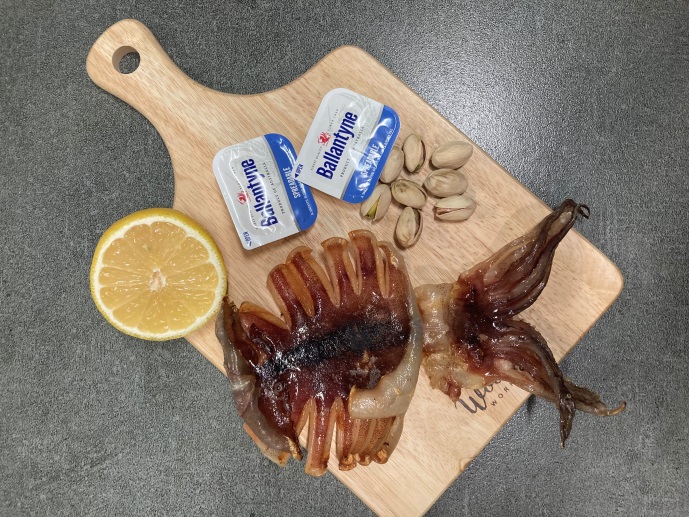 반건조오징어
오징어칩
왕다리
오징어 스틱
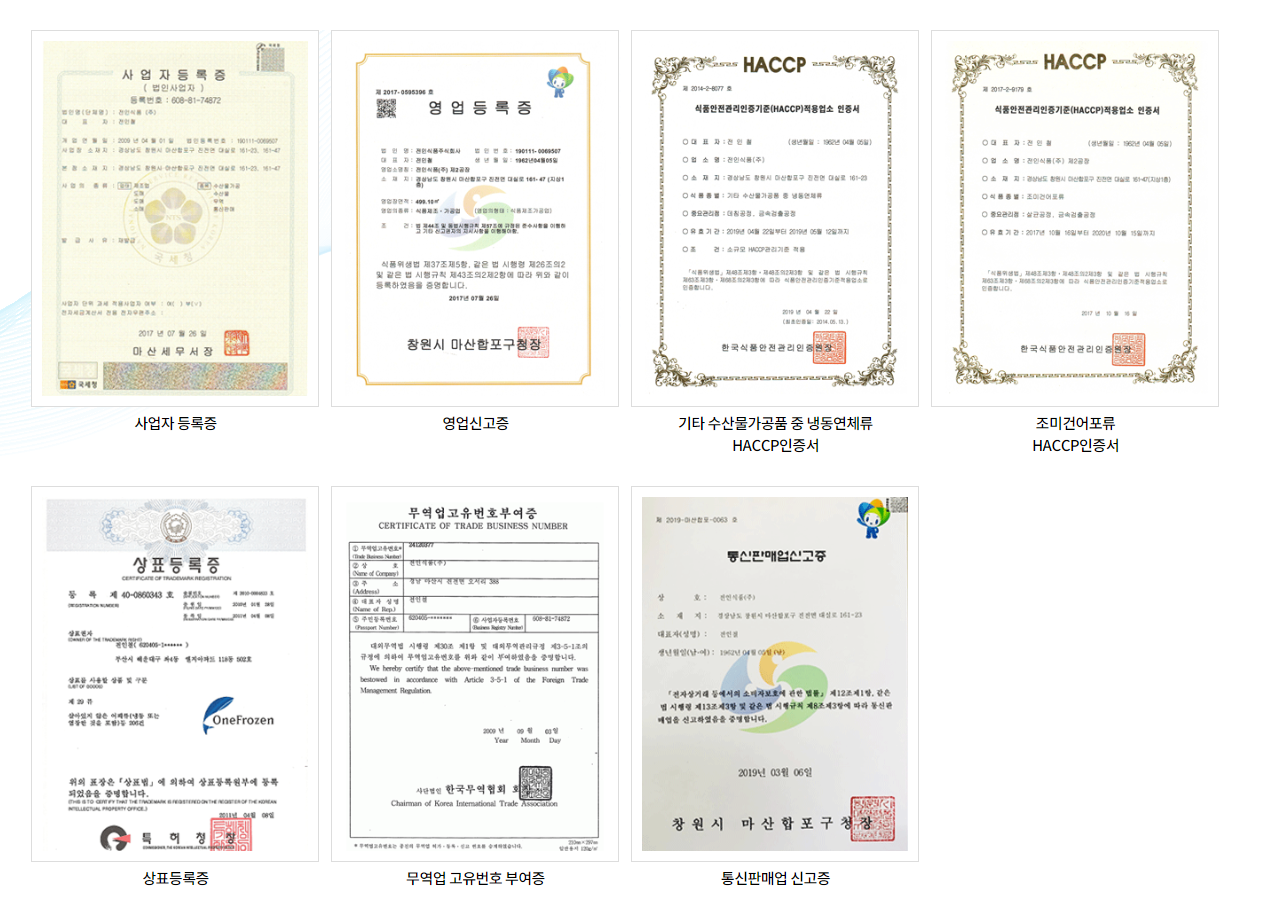 04
Certificate
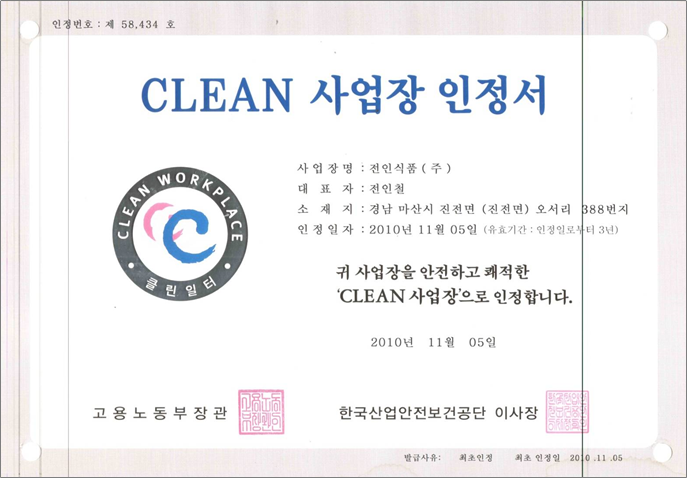 05
Partner
한국에이요
그린푸드
CJ프레시웨이
롯데푸드
아워홈
홈플러스
한우물/ 푸르온
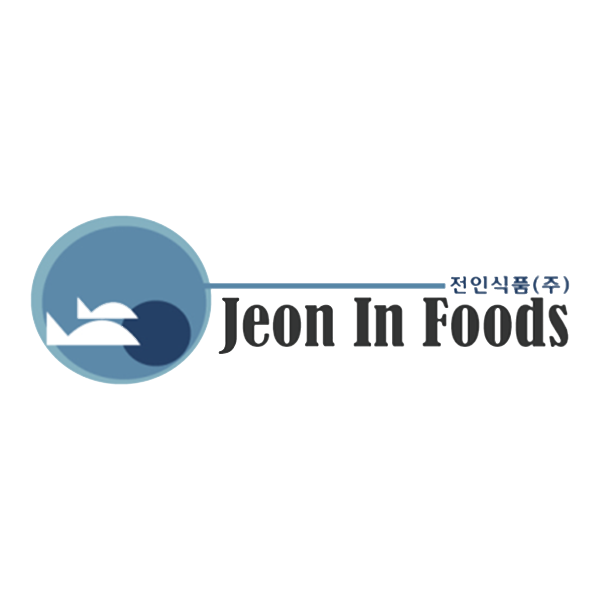 새벽수산
06
Map
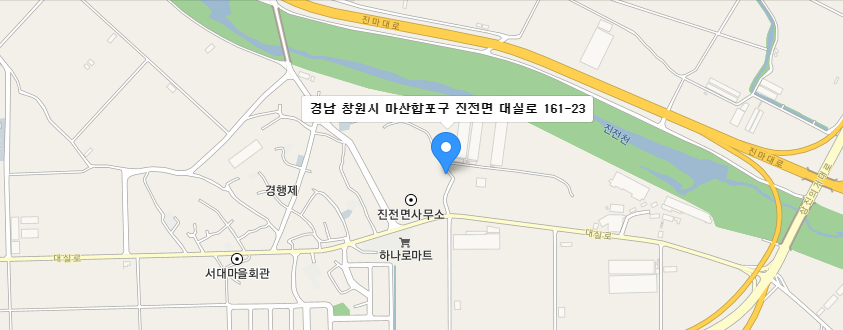 (주) 전인푸드
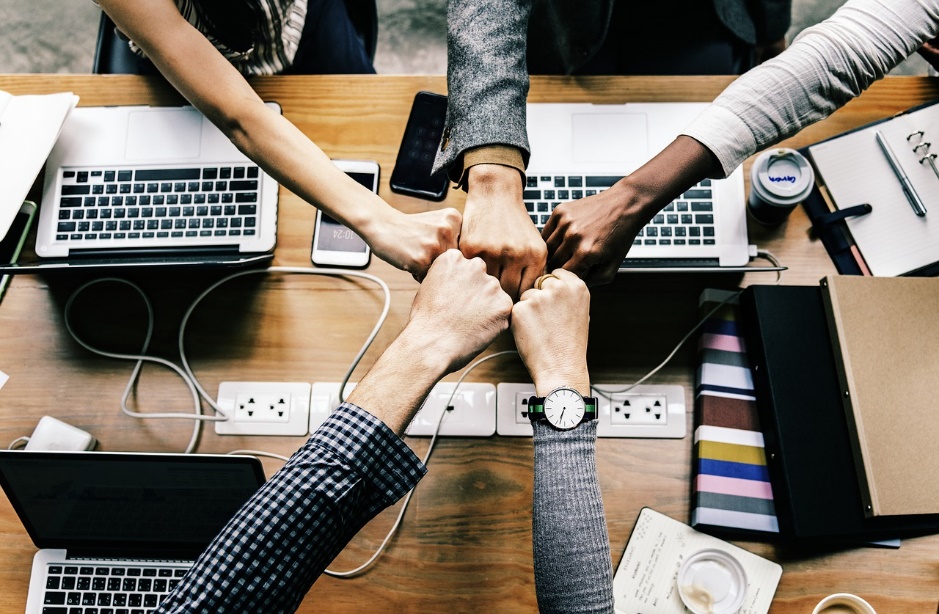 Thank you

가격/서비스/품질/맛 모든 면에서 
“기대이상”을 추구하는 수산물 브랜드 

㈜ 전인푸드